5
Power Training
Robert U. Newton, PhD, CSCS*D, FNSCA
Power
Power can also be expressed as work done per unit of time (40). Power output for an athlete can range from 50 W produced during light cycling or jogging, to around 7000 W, produced during the second phase of the pull for the clean in Weightlifting (40). 
Jump over a bar 2.45 m high
Snatch 2.5 times your body mass
golf ball more than 300 m
Power
This encompasses generic movements, such as sprinting, jumping, changing direction, throwing, kicking, and striking. Therefore, it applies to the majority of sports.
Factors Contributing to Power Output
The ability to develop a large amount of force in a short period of time, termed the maximum rate of force development (mRFD)
The ability of muscle to produce high force at the end of the eccentric phase and during the early concentric phase
The ability of muscle to continue producing high force output as its velocity of shortening increases.
Factors Contributing to Power Output
Maximal power performance responds to training using a countermovernent in which muscles are first stretched and then shortened (stretch-shortening cycle).
It responds more fully to specific power training than to heavy resistance training, since power training involves force and velocity, as well as a shorter deceleration phase during which muscle activation decreases.
Stretch-Shortening Cycle
Most powerful activities involve a countermovement during which the muscles involved are first stretched and then shortened to accelerate the body or limb. This action of the muscle is called a stretch-shortening cycle (SSC).
It involves many complex and interacting neural and mechanical factors, such as activation of the stretch reflex and muscle-tendon interactions.
Stretch-Shortening Cycle
differences in jump height of 18% to 20% have been observed between static or squat jumps (SJ) and countermovement jumps (CMJ).
An SJ is a purely concentric jump initiated from a crouching position. The CMJ is initiated from a standing position. The athlete performs a quick countermovement, dipping the hips down and then jumping up.
Stretch-Shortening Cycle
difference in CMJ and SJ height is due primarily to the fact that the countermovement allows the athlete to attain greater force output at the start of the upward movement.
This results in greater forces being exerted against the ground and, subsequently, an increase in impulse (F×t) and acceleration of the whole body upward.
stored elastic energy, muscle-tendon interactions, and activation of the stretch reflex, appear to play a secondary role in the enhancement of performance by the SSC.
Stretch-Shortening Cycle
Plyometrics training results in an increase in the overall neural stimulation of the muscle and, thus, an increase in force output.
This is attributed to a protective reflex mechanism by the Golgi tendon organ, which acts during sudden, intense stretch loads that typically reduce the tension in the musculotendinous unit during the force peak of the SSC.
Stretch-Shortening Cycle
After periods of plyometric training, these inhibitory effects (and the observed reduction in the EMG) are reduced (termed disinhibition) and SSC performance results are increased.
athletes have a preliminary strength training base prior to commencing a plyometric training program (e.g., an athlete should be able to squat 1.5 times his or her body weight).
Muscular Strength
Strength, the amount of force or torque a muscle can exert at a specified or determined velocity.
if an athlete’s strength at slow movement velocities increases, then power output and athletic performance also improve.
This occurs since maximum strength, even at slow velocities, is a contributing factor in maximal power.
Muscular Strength
a fundamental relationship exists between strength and power that dictates that an athlete cannot possess a high level of power without first being relatively strong.



Although strength is a basic quality that influences maximal power production, the significance of this influence diminishes somewhat when the athlete maintains a very high level of strength.
heavy strength training
untrained to moderately trained subjects
maximal strength and maximal power output
Targeting Power Development
Use of slow-velocity, heavy resistance training for the development of maximal power is justified on the basis that power is equal to the product of force and velocity of the muscle action.
maximal strength is increased
increased impulse in concentric phase
increased acceleration
And power
Resistance Training and Power
improved performance in power activities (e.g., vertical jump) following a strength training program. untrained to moderately trained subjects.
specific power training appears much more effective, especially for trained athletes.
Power training utilizes lighter loads and higher velocities of muscle action, resulting in increases in force output at the higher velocities. Rate of force development (RFD) is also improved.
Resistance Training and Power
It appears that training adaptations of single factors (i.e., high force, high power) occur only after a base level of strength and power training has been achieved.
Resistance Training and Rate of Force Development
Since time is limited during powerful muscle actions, the muscle must exert as much force as possible in a short period of time.
This may explain to some extent why heavy resistance training is ineffective for increasing power performance in well-trained athletes.
improve maximum isometric strength
does not improve the RFD
may even reduce the muscle's ability to develop force rapidly
Squat training
70% to 120% of IRM
Resistance Training and Rate of Force Development
Although heavy resistance training in this study increased maximum strength and, thus, the highest point of the force-time curve, it did not improve power performance appreciably, especially in athletes who had already developed a strength training base (i.e., who had accumulated more than six months of training). 
activities is typically less than 300 ms
Resistance Training and Rate of Force Development
maximal jump squat training
with light loads
improves their ability to increase force output at a fast rate
Overcoming the Deceleration Phase in Traditional Resistance Training
At traditional resistance training, when an athlete lifts a maximal weight in a bench press, the bar decelerates for a considerable proportion (24%) of the concentric movement (36), as the weight approaches the end of the range of motion.
The deceleration phase increases to 52% when the athlete performs the bench press lift with a lighter resistance (e.g., 81% of IRM).
since the athlete must still slow the bar to a complete stop at the end of the range.
Overcoming the Deceleration Phase in Traditional Resistance Training
The problem of the deceleration phase can be overcome if the athlete actually throws or jumps with the weight.
This type of movement is most accurately termed ballistic resistance training; Ballistic implies acceleration of high velocity, with actual projection into free space.
Plyometrics training, weighted jump squats, and Weightlifting movements avoid this problem of deceleration by allowing the athlete to accelerate all the way through the movement to the point of projection of the load (i.e., takeoff in jumping, ball release in throwing, and impact in striking activities).
Overcoming the Deceleration Phase in Traditional Resistance Training
Training Methods for Power Development
heavy resistance training (in accordance with the power requirements of the sport) 
ballistic training (which should constitute a considerable proportion of the training volume)
plyometrics
weightlifting
Heavy Resistance Training
To be powerful, the athlete must also be very strong in the movements requiring high power expression.
As a general rule, the athlete should be able to generate three times the muscle tension required during the actual sporting performance.
neuromuscular system can generate greatest power output when it is working against a load of approximately 30% of maximal strength.
Heavy Resistance Training
Despite the fact that heavy resistance training results in movement velocities lower than those typically encountered in sporting movements (e.g., jumping or throwing) (25, 82), traditional resistance training exercises have been successfully used to improve maximal power output in dynamic, sport-specific movements.
improvements in maximal power following training have primarily been a result of the physiological adaptations responsible for increasing maximal strength  (i.e., increased cross-sectional area and maximal neural drive).
Heavy Resistance Training
As a result, increases in maximal power output following heavy resistance training are prominent in the early phases of training or in athletes who demonstrate a relatively low level of strength.
Ballistic Resistance Training
Ballistic movements (e.g., jump squat, bench throw) eliminate any deceleration phase by requiring athletes to accelerate throughout the entire range of motion to the point of projection (i.e., takeoff or release).
ballistic movements (jump squats) resulted in a significantly greater change in sport-specific vertical-jump performance than training with traditional exercises (squat and leg press).
Therefore, training with ballistic movements allows athletes from a variety of backgrounds (i.e., beginner, advanced, or elite) to improve power production in a variety of sport-specific movements.
Ballistic Resistance Training
These adaptations are hypothesized to contribute to observations of enhanced RFD and result in the ability to generate more force in shorter periods of time.
Ballistic movements are typically performed across a variety of loading conditions (i.e., from 0% to 80% IRM) based on the specific exercise utilized and the requirements of the sport the athlete is involved in.
It may be advantageous to perform a heavy set (80% IRM) immediately before a lighter set (O% IRM) because of the postactivation potentiation effect. Another method is to perform light and heavy days rather than to mix loads within a session.
Plyometrics
Plyometrics are a training modality involving exercises in which athletes perform rapid SSC movements.
A great deal of exercises is classified as plyometric, including a range of unilateral and bilateral catch-throw, push-up, bounding, hopping, and jumping variations.
exercises are performed with little to no external resistance (i.e., body mass only or light medicine ball).
Plyometrics
Overload is applied by increasing the stretch rate (i.e., minimizing the duration of the SSC) or the stretch load (i.e., increasing height of drop during depth jumps).
Similar to ballistic movements, plyometrics are theorized to elicit specific adaptations in neural drive, activation patterns, and intermuscular control that improve RFD capacity.
Weightlifting Movements
Olympic Weightlifting movements (i.e., snatch, clean and jerk) and their variations (i.e.,, power clean, hang clean, power snatch, hang snatch, high pull, hang pull, and push press) are commonly incorporated into power training programs of athletes competitive in all types of sports.
For example, power output has commonly been found to be greatest at loads equivalent to 70% to 80% IRM in Weightlifting movements.
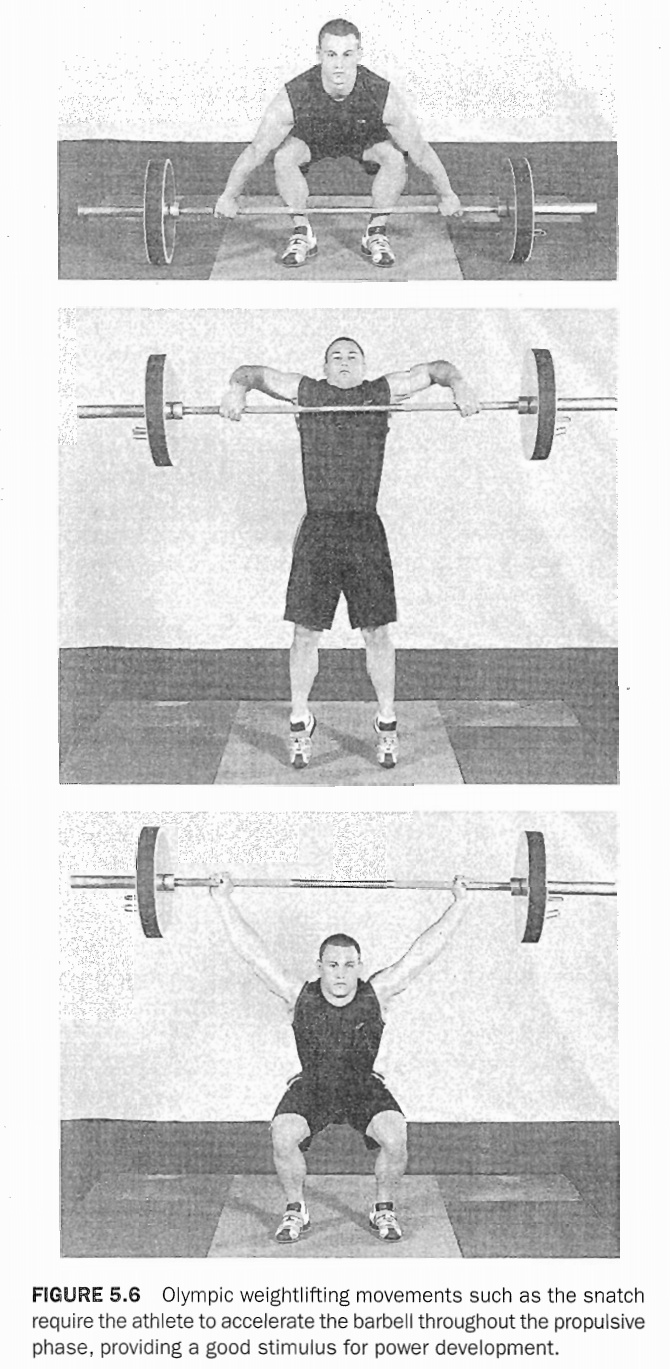 Translation of Strength Gains to Power Performance
We have already discussed the concept that increasing muscle strength does not necessarily translate immediately to increased power output (with the exception of untrained athletes). 
For example, a set of heavy back squats could be followed by a set of vertical jumps, or a set of heavy split squats could be followed by a 40 m sprint.
Therefore, athletes must be given power training exercises that are very close to their sport’s movements to assist in this translation.
Tapering and Recovery to Optimize Power Performance
Certain training modes affect these components in a negative manner. For example, heavy resistance training alters the architecture of muscle pennation in the opposite direction desired for power production. So, in preparation for power- and speed-oriented events, heavy resistance training must be tapered up to four weeks prior to competition.
The volume of heavy resistance training must be reduced markedly to perhaps one to three sets performed once per week leading up to competition.
This strategy is quite variable depending on the performance demands of the sport.
Selecting Load and Velocity for Power Development
different training loads elicited specific adaptations to the force-velocity relationship and, subsequently, power output.
Four groups completed 12 weeks of elbow-flexor training (ballistic resistance training) at different loads: O%, 30%, 60%, and 100% of maximal isometric force (Fm). 
For example, the 0% PM group predominately improved power in low-force, high-velocity conditions, while the 100% Fm group predominately improved power under high-force, low-velocity conditions .
Heavy Loads
Despite the ensuing low movement velocity, training with heavy loads (i.e., ≥ 80% IRM) has been suggested to improve maximal power output based on two main theories:
First, due to the mechanics of muscle action (i.e,, force-velocity relationship) and the positive association that exists between strength and power, increases in maximal strength following training with heavy loads results in a concurrent improvement in maximal power production.
Heavy Loads
The second theory forming the basis for the prescription of heavy loads is related to the size principle for motor-unit recruitment.
According to the size principle, high-threshold motor units that innovate Type II muscle fibers are only recruited during exercises that require near-maximal force output.
Therefore, the Type II muscle fibers, which are considered predominately responsible for powerful athletic performances, are theorized to be more fully recruited (and thus trained) when training involves heavy loads.
These observations hold true for relatively weak or inexperienced athletes.
Heavy Loads
Changes to maximal power following such training in strong, experienced athletes are much smaller in magnitude.
Thus, the use of traditional resistance exercise with heavy loads plays an important role in initial improvements in maximal power.
Ballistic and Weightlifting training with heavy loads would still allow for the recruitment of high-threshold motor units.
they are theorized to be different from heavy load training with traditional resistance exercises.
Heavy Loads
However, improvements in power output are hypothesized to be due to improved RFD capabilities, as well as improved neural-activation patterns and intermuscular coordination.
Thus, heavy-load ballistic and Weightlifting training may beneficially influence power output in both novice and experienced athletes.
Unfortunately, little research exists examining the efficacy of ballistic power training with heavy-load ballistic and Weightlifting exercises.
Heavy Loads
improvements in peak power during 55% and 80% 1RM jump squats, but not during a 30% 1RM jump squat following eight weeks of ballistic jump squat training with 80% 1RM.
Although more research is required to elucidate the effect of heavy-load ballistic and Weightlifting training on power production.
Light Loads
The use of light loading conditions (i.e., 0% to 60% 1RM) in conjunction with ballistic and plyometric exercises is commonly recommended and utilized in ballistic power training programs.
Such training parameters permit athletes to train at velocities similar to those encountered in actual on-field movements.
Light loads are recommended, due to the high RFD requirements and the high power outputs associated with such resistances.
Light Loads
training with light loads increases maximal power output during sport-specific movements and improves athletic performance (i.e.,, various jumping, sprinting, and agility tasks).
The high movement velocity, RFD, and power requirements of ballistic power training involving light loads are theorized to elicit adaptations in neural activation patterns and intermuscular coordination that drive improvements .
Therefore, training with light loads is recommended for athletes, who are required to generate high power outputs during last movements against low external loads (i.e., sprinting, jumping, throwing, and striking).
Light Loads
these findings are only relevant when light loads are utilized with ballistic and plyometric exercise.
The use of light loads with traditional resistance training or Weightlifting movements is not recommended.
It is not possible to overload the muscle sufficiently using light resistances while stopping the weight at the end of the range of motion.
Optimal Load
Throughout the literature, the load that elicits maximal power production in a specific movement is commonly referred to as the optimal load.
Power is maximized at approximately 30% Fmax in single-muscle fibers and single-joint movements .
However, the load that maximizes power in multi-joint, sport-specific movements varies depending on the type of movement involved. For example, the optimal load typically ranges from 0% IRM in the jump squat (24, 25), to 30% to 45% in the bench press throw (85), and up to 70% to 80% IRM in weightlifting movements.
Optimal Load
Furthermore, much of the research in this area has been conducted using homogeneous groups of low to moderately trained subjects, so it is unknown if similar results would be observed when training well-trained or elite athletes.
Combining Loads
Ballistic power training using light loads improves the high-velocity region of the force-velocity relationship (i.e., power at high velocities against low loads). 
The use of heavy loads enhances the high-force portion of the curve (i.e., power at low velocities against heavy loads).
The theory behind the use of a combination of loads in a ballistic power-training program is to target all regions of the force-velocity relationship in an attempt to augment adaptations in power output throughout the entire curve.
Combining Loads
combination of loads may allow for all-round improvements in the force-velocity relationship, which result in superior increases in maximal power output and greater transfer to performance than either light- or heavy-load training.
improvements in maximal power and athletic performance are more pronounced in combined light- and heavy-load training programs compared to programs involving training at a single load or other load combinations .
Combining Loads
These results suggest that the combination of light and heavy loads elicits greater all-round improvements in the strength/power profile than training with a light load only.
However, each of the research investigations relevant to this topic was conducted on relatively inexperienced, weak subjects.
consequence, it is unknown if these findings apply to well-trained athletes who already maintain a high level of strength.
Combining Loads
Further research is also required to determine if adaptations are influenced by whether the combination of loads is used within a single set (i.e., complex training), a single session, or in separate training sessions.
Velocity Specificity
The theory of velocity specificity in resistance training suggests that adaptations following training are maximized at or near the velocity of movement used during training.
Therefore, the development of an effective power training program must include consideration of the actual and intended velocity of movement involved with training exercises.
However, the bulk of the literature indicates that velocity-specific improvements in maximal power are more likely elicited by the actual movement velocity utilized during training.